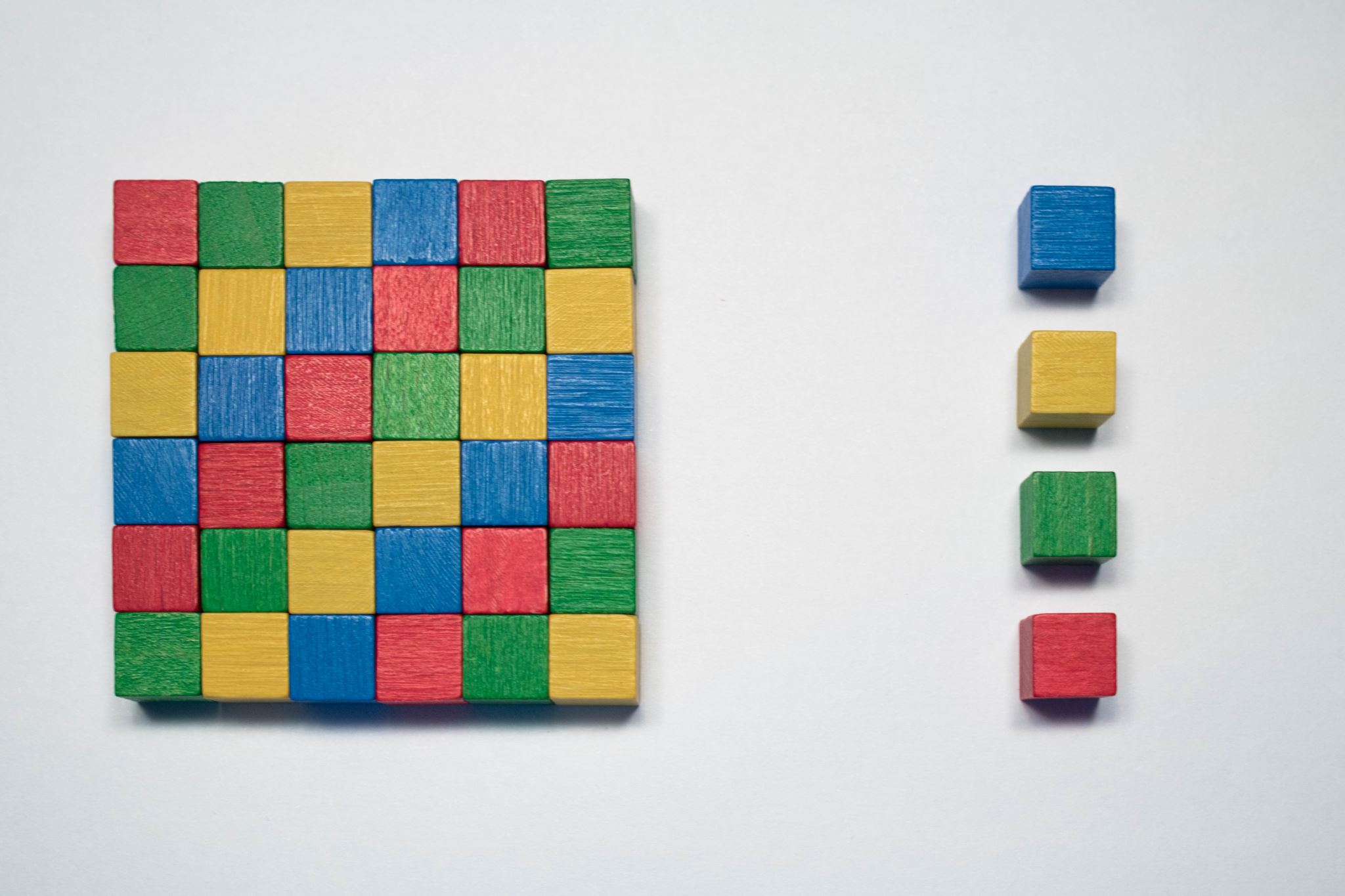 angielski
3.04.2020
Hello!
Witamy się z dzieckiem.  Hello !
Mówimy : Hello, how are you ?
Pytamy : Are you happy ? Are you sad  ? Are you sleepy (chrapiemy)?

W starszych grupach można zaśpiewać:
https://www.youtube.com/watch?v=fN1Cyr0ZK9M
Zadajemy pytania :
Can you hug me ? (przytulamy się)
Can you kiss me? ( dajemy buziaka)
Can you give me a high five? ( przybijamy piątkę)
Powtarzamy słówka
Przesłane wcześniej słownictwo oglądamy , powtarzamy,  a potem prezentujemy z dzieckiem , np.
I’m a bird (latamy  jak ptak).
I’m the sun ( dłonie ściskamy i prostujemy – tak jak słońce)
I’m a stork …. ( ręce układamy w kształt długiego dzioba bociana)
Im’ a rainbow ( rękoma machamy w kształt tęczy)
I’m a bee (bzyczymy), ….
Przesłuchaj piosenki.
Słuchamy razem piosenek, które poprzednio wysyłałam:
Młodsze grupy :
Piosenka do posłuchania The rainbow colours song:
https://youtu.be/tRNy2i75tCc
Alternatywna piosenka do słuchania również o tęczy :
https://youtu.be/uTDJiPdz3L0
Starsza grupa ;
– Spring Songs for Children - Spring is Here with Lyrics - Kids Songs by The Learning Station
https://www.youtube.com/watch?v=DobrRgD5aOU
Zgadnij co to ? Dobrze jest patrzeć slajdami

 What is this ?

Dzieci zobaczą fragmenty rysunków i muszą zgadnąć co na nich jest. Źródło rysunków : www.fullofideas.pl
Oraz: www.englishiseasy.com.pl
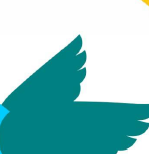 It’s a bird !
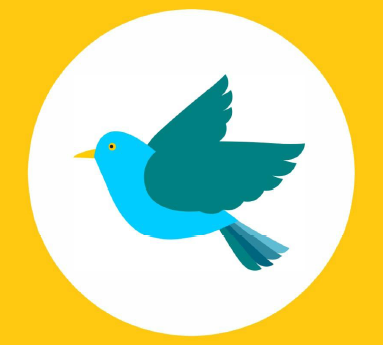 What is it?
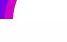 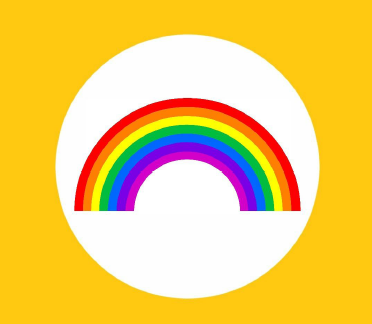 It’s a rainbow
What is it?
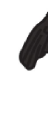 It’s a stork !
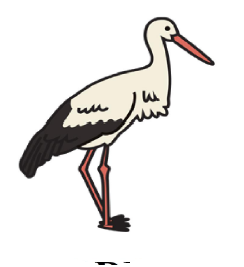 What is it?
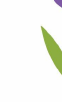 It’s a flower!
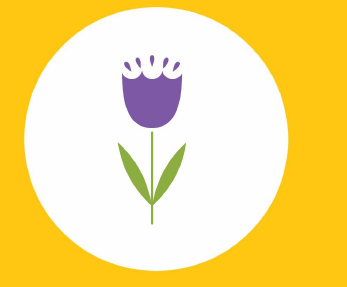 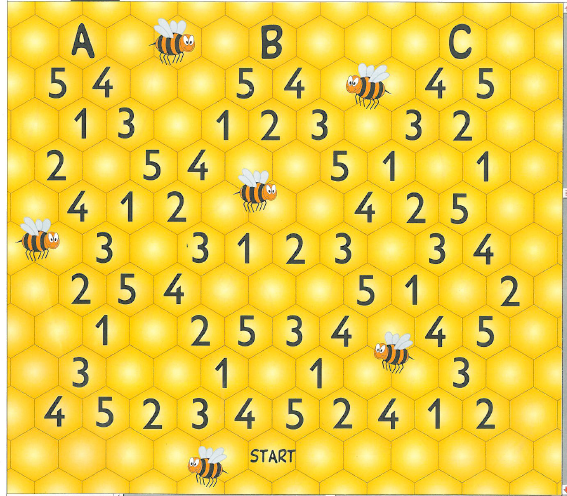 Pobawcie się razem. 
Wydrukuj plik i prowadź dziecko labiryntem pszczółką od START do literki A,B lub C. 

It’s a bee.
Więcej zadań . 
Zapraszam na stronkę : 
https://www.englishfreak.pl/2019/03/spring-cards-pegs.html

Oprócz zabawy w klamerki, są tutaj udostępnione karty pracy.